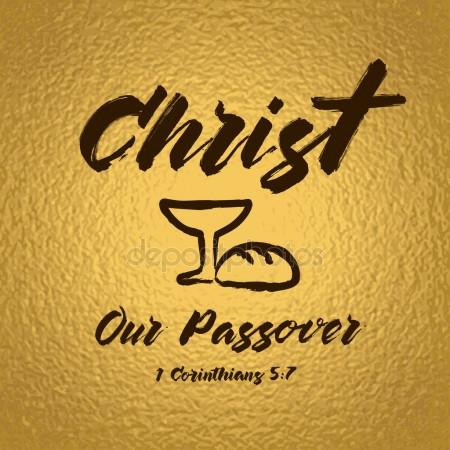 From a Passover to The Passover
Great Thursday 2018
The 4 expressions of redemption
6 Therefore say to the children of Israel: ‘I am the Lord; I will bring you out from under the burdens of the Egyptians, I will rescue you from their bondage, and I will redeem you with an outstretched arm and with great judgments. 7 I will take you as My people, and I will be your God. Then you shall know that I am the Lord your God who brings you out from under the burdens of the Egyptians.
The 4 expressions of redemption
1. "I will take you out…“ = bring you out 
2. "I will save you…“  = rescue you 
3. "I will redeem you…“ = redeem you 
4. "I will take you as a nation…" I will take you as My people
The Joy of the Salvation
1. Salvation from harsh labor—this began as soon as the plagues were introduced.
2. Salvation from servitude; or the day the Jews left Egypt geographically and arrived at Ramses.
3. The splitting of the sea, after which the Jews felt completely redeemed, without fear of the Egyptians recapturing them.
4. Becoming a nation at Sinai.
Luke 22
17 Then He took the cup, and gave thanks, and said, “Take this and divide it among yourselves; 18 for I say to you, I will not drink of the fruit of the vine until the kingdom of God comes.”
19 And He took bread, gave thanks and broke it, and gave it to them, saying, “This is My body which is given for you; do this in remembrance of Me.”
20 Likewise He also took the cup after supper, saying, “This cup is the new covenant in My blood, which is shed for you.
The cup of salvation
13  I will lift up the cup of salvation
and call on the name of the Lord Ps 116:13
St Cyril of Alex. Hom. 142 on Luke
God the Father therefore gives life to all things by the Son in the Holy Spirit: and every thing that exists and breathes in heaven and on earth, its existence and life is from God the Father by the Son in the Holy Spirit.
St Cyril of Alex. Hom. 142 on Luke
It was titling therefore for Him to be in us both divinely by the Holy Spirit, and also, so to speak, to be mingled with our bodies by His holy flesh and precious blood: which things also we possess as a life-giving Eucharist, in the form of bread and wine.
The Cup of Blessing
16 The cup of blessing which we bless, is it not the communion of the blood of Christ? The bread which we break, is it not the communion of the body of Christ? 1 Cor 10:16